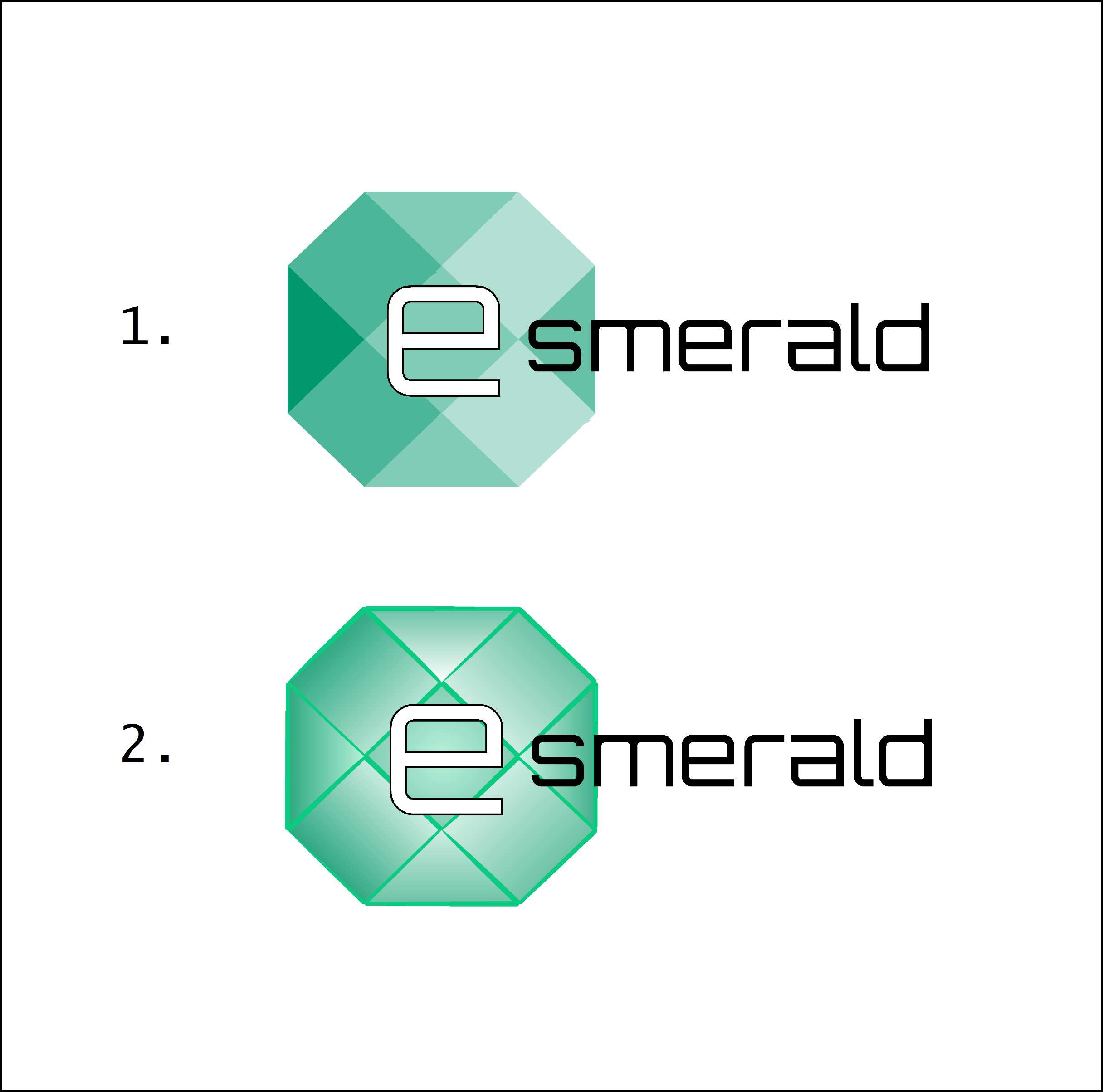 “Enhancing SMEs’ Resilience After Lock Down”
Workload and the Quality of work organization
By: [SEERC]
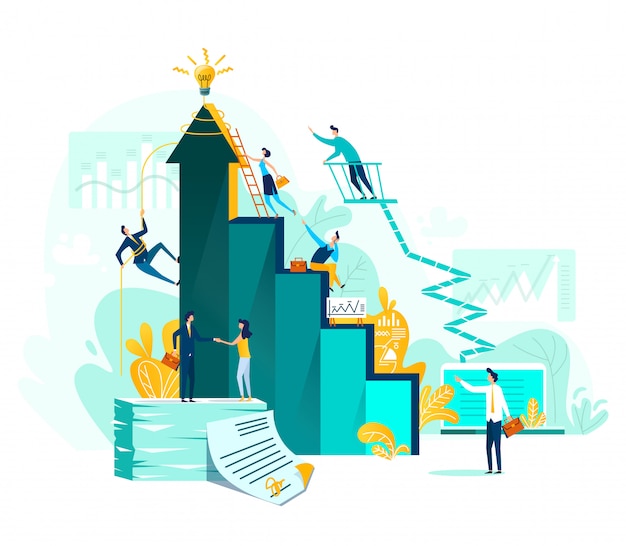 OBJECTIVES AND GOALS
At the end of this module you will be able to:
Objective 1: Understanding digital workloads
Objective 2: Stress and anxiety resilience
Objective 3: Buidling a quality focused digital organization
UNIT 1: Understanding digital workloads
SECTION 1.1.: Defining digital workload
In computing, a workload simply started out by meaning any program that runs on a computer or the work done by it. But in a world increasingly powered by technology, it has become loaded with meaning.
At its core, it is a computer system’s ability and way of processing input and giving output. Viewing and editing a photo on a laptop requires the computer to process software instructions. That is a workload.

Every time someone googles something, a workload is processed by a data center, resulting in a set of links on the screen 
https://www.nutanix.com/theforecastbynutanix/technology/rethinking-cloud-workloads

https://www.youtube.com/watch?v=v4JlSxroZGs
UNIT 1: Understanding digital workloads
SECTION 1.1.: Defining digital workload
Simply put, a workload is about “putting elements together to get data, finding out what something means or developing something”.
Hurwitz, J. S., & Kirsch, D. (2020). Cloud computing for dummies. John Wiley & Sons.
UNIT 1: Understanding digital workloads
SECTION 1.1.2: Types of Workloads
Types of Workloads in the Cloud categorized by resource
General compute: Workloads that don’t have specific computational needs and typically run on the default configuration of the cloud. These include common web apps, web servers, distributed data stores, and containerized microservices.
CPU-intensive: Workloads that have high compute requirements and handle a large number of concurrent users. These include massively multiplayer online games and deep learning applications that need to perform processor-intensive ops such as video encoding, analytics on big data, 3D modelling, etc.
Memory-intensive: Workloads that need memory and processing power to execute millions of transactions per second. These include real-time streaming data, caches, and distributed databases.
GPU-accelerated computing: Some workloads such as speech recognition, self-driven vehicles, navigation systems, computational fluid dynamics, seismic analysis, and so on have super-high processing requirements. These need the power of GPUs along with CPUs to perform real-time tasks.
Storage optimized: Workloads such as in-memory databases, highly scalable NoSQL databases, and data warehouses
UNIT 1: Understanding digital workloads
SECTION 1.1.2: Types of Workloads
Types of Workloads in the Cloud categorized by usage patterns 
Static workloads: The resource requirements, demand, and uptime are fairly known. These include core enterprise services like CRM, ERP, and email.

Periodic workloads: These face traffic spikes at specific times of the day, week, month, or year. Examples include bill payment or tax and accounting tools. Serverless computing, where users don’t pay for ideal instances, is ideal for these workloads.

Unpredictable workloads: Popular applications and platforms like social networks, online multiplayer games, video streaming sites, etc. can see their traffic increase exponentially within no time. The auto-scaling ability of clouds can handle such spikes by dynamically adding instances as and when required.

https://www.youtube.com/watch?v=gCWVLk9riRs
UNIT 1.2: Stress and anxiety resilience
SECTION 1.2.1: Defining Stress
Defining Stress: Stress is a natural feeling of not being able to cope with specific demands and events. However, stress can become a chronic condition if a person does not take steps to manage it.
These demands can come from work, relationships, financial pressures, and other situations, but anything that poses a real or perceived challenge or threat to a person’s well-being can cause stress. (https://www.medicalnewstoday.com/articles/145855)

Consequences of Stress
– Physiological Symptoms: research supports the link between job stress and poor health.
– Psychological Symptoms: job dissatisfaction is an obvious cause of stress.
– Behavioral Symptoms: reductions in productivity, absence, turnover, as well as changes in eating habits, increased smoking and/or consumption of alcohol, rapid speech, fidgeting, and sleep disorders.
UNIT 1.2: Stress and anxiety resilience
SECTION 1.2.2: Defining Anxiety
Defining Anxiety: Anxiety is a feeling of unease, such as worry or fear, that can be mild or severe.

Consequences of Anxiety
Anxiety is the main symptom of several conditions, including:

panic disorder
phobias, such as agoraphobia or claustrophobia
social anxiety disorder (social phobia)
feeling restless or worried
having trouble concentrating or sleeping
dizziness or heart palpitations

https://www.nhs.uk/mental-health/conditions/generalised-anxiety-disorder/overview/
UNIT 1.2: Stress and anxiety resilience
SECTION 1.2.3.: Stress and anxiety resilience
Improving your stress and anxiety resilience
If you'd like to become more resilient, consider these tips:

Get connected. Building strong, positive relationships with loved ones and friends can provide you with needed support and acceptance in good and bad times. Establish other important connections by volunteering or joining a faith or spiritual community.
Make every day meaningful. Do something that gives you a sense of accomplishment and purpose every day. Set goals to help you look toward the future with meaning.
Learn from experience. Think of how you've coped with hardships in the past. Consider the skills and strategies that helped you through difficult times. You might even write about past experiences in a journal to help you identify positive and negative behavior patterns — and guide your future behavior.

https://www.mayoclinic.org/tests-procedures/resilience-training/in-depth/resilience/art-20046311
UNIT 1.2: Stress and anxiety resilience
SECTION 1.2.3.: Stress and anxiety resilience
Improving your stress and anxiety resilience
If you'd like to become more resilient, consider these tips:

Remain hopeful. You can't change the past, but you can always look toward the future. Accepting and even anticipating change makes it easier to adapt and view new challenges with less anxiety.
Take care of yourself. Tend to your own needs and feelings. Participate in activities and hobbies you enjoy. Include physical activity in your daily routine. Get plenty of sleep. Eat a healthy diet. Practice stress management and relaxation techniques, such as yoga, meditation, guided imagery, deep breathing or prayer.
Be proactive. Don't ignore your problems. Instead, figure out what needs to be done, make a plan, and take action. Although it can take time to recover from a major setback, traumatic event or loss, know that your situation can improve if you work at it.
https://www.mayoclinic.org/tests-procedures/resilience-training/in-depth/resilience/art-20046311
UNIT 1.3: Building a quality focused digital organization
SECTION 1.3.1: Section name Defining quality and digital organisation
Defining quality
According to American Society of Quality “quality as the group of characteristics of a product or service that bear on its ability to satisfy stated or implied needs”—meaning quality is a trait of a product that through its inherent characteristics, does its intended job and does it well. (https://freelancelatam.com/what-does-it-mean-to-be-quality-focused/)

Defining the term digital organisation
To ensure your organization is building a holistic and single customer view, ask the following questions:

“A digital organisation is one that seeks to improve performance by new and emerging electronic and "information technology" tools, and the business models and new ways of operating that they enable, to improve the effectiveness of how they operate.“
https://www.linkedin.com/pulse/what-digital-organisation-owen-mccall/
UNIT 1.3: Building a quality focused digital organization
SECTION 1.3.2: Pillars of a quality focused digital organization
Collaborate to Build a Single View of the Customer
To ensure your organization is building a holistic and single customer view, ask the following questions:

How good is our data? Bad data doesn’t just lessen your ability to communicate — it can impact productivity and ultimately revenue.
How much time are we spending validating the data we collect? When you’re spending all your time collecting and managing data, the quality of the information can fall by the wayside. Make sure you are incorporating time to validate and clean your data.
How do we manage the data we collect from our customers? You need consistent strategies for handling your customer data, regardless of its origins. Responsibility for data accuracy should not be siloed to a single team.
How close are we to a single view of our customer? A single customer view shows you all the interactions a customer has had with your company, including all their relevant contact information and preferences. Make sure you aren’t dealing with siloed data because you’ve forgotten to consult a colleague or have forgotten about a legacy system.
https://www.cmswire.com/digital-workplace/3-steps-to-building-a-digital-culture/
Building a quality focused digital organization
SECTION 1.3.2.: Pillars of a quality focused digital organization
2. Encourage Risk-Taking

Focus on eliminating bureaucratic decision-making and shift your focus to innovation rather than strictly efficiency — and don’t forget to celebrate the iterative nature of progress.

A key component to failing fast is reflection and growth. You must encourage team members to share what didn’t work so the entire organization can learn, rather than remain stuck in stasis. Your team needs to have the skillsets to use the insights and data generated from these new initiatives to drive further change, which may require a shift in mindset or additional training.

Shifting to a digital culture takes time, but the sooner you get started, the faster you’ll see results. Any digital transformation will — by its nature — remain a work in progress. This experimentation involves calculated risk, but that experimentation will ultimately drive results and lead your organization to new successes.

https://www.cmswire.com/digital-workplace/3-steps-to-building-a-digital-culture/
Building a quality focused digital organization
SECTION 1.3.2.: Pillars of a quality focused digital organization
3. Embrace change

Embracing a digital culture can be challenging as employees struggle to mobilize around consistent touchpoints, new technologies and new ways of working. But organizations must move beyond traditional structures, processes and systems to change individual and collective behavior. In order to shift team and group dynamics, organizations can do the following:

Embrace transparency. Implementing a digital culture can be a challenge, especially if your organization suffers from a “silo mentality.” Strive for open and honest communication, both top-down and bottom-up.
Build cross-functional project teams. Cross-functional teams help organizations put their customers first by encouraging effective communication and collaboration. Digital transformation projects should have experts from different areas of the business to ensure all perspectives are accounted for. Some organizations to draw from are sales, finance, marketing, operations and human resources.

Use collaboration tools. Instead of email, try apps like Slack or Microsoft Teams. You can also try collaborating on documents instead of emailing them back and forth. This helps you share information and more efficiently work toward common goals.
https://www.cmswire.com/digital-workplace/3-steps-to-building-a-digital-culture/
Summing Up
Types of Workloads
Anxiety
a feeling of unease, such as worry or fear, that can be mild or severe
categorized by resource and pattern
Pillars of a quality focused digital organization
Stress
Digital  workload
a natural feeling of not being able to cope with specific demands and events
Collaborate to Build a Single View of the Customer
Encourage Risk-Taking
Embrace change
putting elements together to get data
SWOT Analysis
SELF-EVALUATION
W
S
T
O
Strenghts:
-
-
Weaknesses:
-
-
Opportunities:
-
-
Threats:
-
-
Key takeaways:
Takeaway 1: A Digital  workload is about “putting elements together to get data, finding out what something means or developing something
Takeaway 2: Types of Workloads can be categorized by resource and pattern.
Takeaway 3: Stress is a natural feeling of not being able to cope with specific demands and events.
Takeaway 4: Anxiety is a feeling of unease, such as worry or fear, that can be mild or severe.
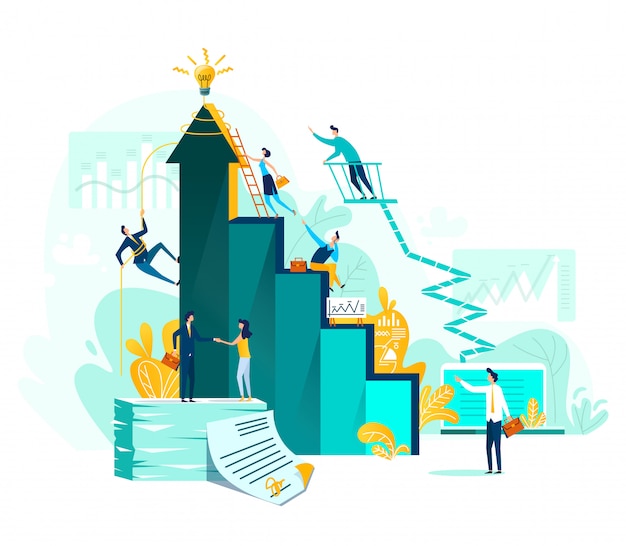 Takeaway 5: The Pillars of a quality focused digital organization are:
Collaborate to Build a Single View of the Customer
Encourage Risk-Taking
Embrace change
Thank-you!